>>Slide 1 Independent Living Research UtilizationUtilización de Investigación de Vida Independiente
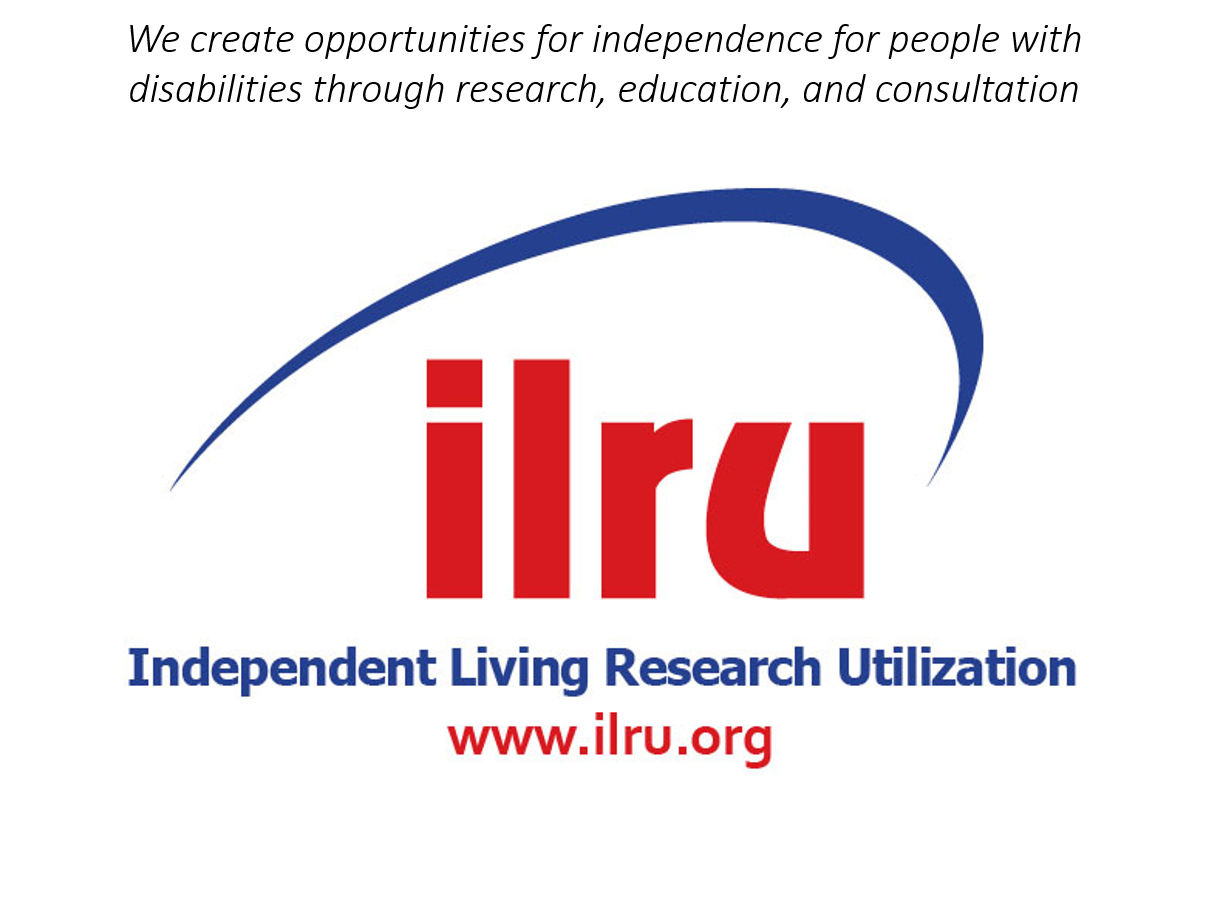 Creamos oportunidades de independencia para personas con discapacidad a través de la investigación, la educación y la consulta.
Utilización de Investigación de Vida Independiente
www.ilru.org
1
>>Slide 2APRIL Conference 2022 Conferencia de APRIL 2022Managing the Changing Needs of Your Center’s Consumers and Staff while Navigating NegativeCommunity Attitudes: Keeping Your Consumers and Staff SafeManejar las necesidades cambiantes de los consumidores y el personal de su centro mientras se abordan las actitudes negativas de la comunidad: mantener seguros a sus consumidores y al personalPresenters/ Presentadores:Alexandra  MikowskiPaula McElweeVicki SmithOctober 12, 202212 de octubre de 2022
2
>>Slide 3 Meet the PresentersConoce a los presentadores
Alexandra  Mikowski, Executive Director of Access to Independence of Cortland County, Inc. in Cortland NY
Alexandra Mikowski, Directora Ejecutiva de Acceso a la Independencia del Condado de Cortland, Inc. en Cortland NY
Paula McElwee, Director of Technical Assistance, IL-NET National Training and Technical Assistance Center for Independent Living
Paula McElwee, Directora de Asistencia Técnica, Centro Nacional de Capacitación y Asistencia Técnica de IL-NET para la Vida Independiente
Vicki Smith, Executive Director of Alliance of Disability Advocates in Raleigh NC
Vicki Smith, Directora Ejecutiva de Alliance of Disability Advocates en Raleigh NC
3
>>Slide 4 What You Will LearnLo que vas a aprender
To create a Center environment where staff and consumers can reduce their anxiety.?Como crear un entorno de Centro donde el personal y los consumidores puedan reducir su ansiedad.

To maintain a safe environment for working in homes and the community. Como mantener un ambiente seguro para trabajar en los hogares y la comunidad.

To anticipate potential risks without judging or acting too soon.Anticiparse a los riesgos potenciales sin juzgar ni actuar demasiado pronto.

To apply strategies for hearing and assisting with an angry individual’s concerns.Aplicar estrategias para escuchar y ayudar con las preocupaciones de un individuo enojado.

To respond to those at risk of self-harm or suicide.Como responder a aquellos en riesgo de autolesión o suicidio.

When to seek outside help.Cuándo buscar ayuda externa.
4
>>Slide  5Is the office a safe place? ¿Es la oficina un lugar seguro?
Front desk/reception
Recepción

Openness of the rest of the area
Apertura del resto del área

Way to call for help without making things worse?
¿Manera de pedir ayuda sin empeorar las cosas?

Does a panic button call 911?
¿Un botón de pánico llama al 911?
5
>>Slide 6An environment of acceptance and listeningUn ambiente de aceptación y escucha.
If the entryway seems like a fort, does that impede the ability to have an environment of acceptance?

Si la entrada parece un fuerte, ¿eso impide la capacidad de tener un ambiente de aceptación?
6
>>Slide  7You’re about to go out into the community Estás a punto de salir a la comunidad.
Think about how to keep this home visit safe for all
Piense en cómo mantener esta visita domiciliaria segura para todos
Initial assessment. Check the consumer file for any alerts such as:/Evaluación inicial. Verifique el archivo del consumidor para ver si hay alertas como:
-Any history of violence or threats/Cualquier historial de violencia o amenazas.
-Current stressors/Estresores actuales
-Substance misuse history/Historial de abuso de sustancias
-Mental health history/historial de salud mental
-Family violence history/antecedentes de violencia familiar
7
>>Slide  8Before leaving the office/Antes de salir de la oficina
Look up address/buscar dirección
Is this a neighborhood you have been to before?/¿Es este un barrio en el que has estado antes?
Does this area have cell phone service? If not, make a plan to check in with the office if there is any concern./¿Esta área tiene servicio de telefonía celular? De lo contrario, haga un plan para registrarse en la oficina si tiene alguna inquietud. 
Are there any construction or concerns to get to and from your home visit?/¿Hay alguna construcción o inquietudes para ir y venir de su visita domiciliaria?  
Look where you may park. In some rural places there is only parking on the side of the road or end of driveway. Try to park in a way that you can’t get blocked in./Mira dónde te puedes estacionar. En algunos lugares rurales solo hay estacionamiento al costado de la carretera o al final del camino de entrada. Trata de estacionarte de una manera que nadie te pueda bloquear.
Make sure you have the correct shoes for the trip.  Is it a farm?  Boots with some grip on the bottom may be safer and help them to feel comfortable with you.  Also consider, easy on/off shoes or shoe covers./ Asegúrate de tener los zapatos correctos para el viaje. ¿Es una granja? Las botas con algo de agarre en la parte inferior pueden ser más seguras y ayudarte a sentirse cómodo. Considere también zapatos fáciles de poner y quitar o cubrezapatos.
8
>>Slide  9Know your surroundings/Conoce tu alrededor
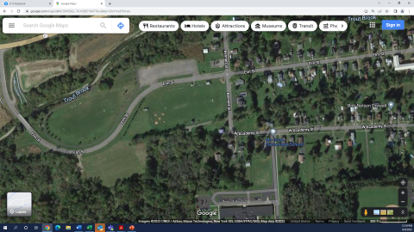 Google maps view of small rural village. You can see the soccer field, elementary school and several intersections./La vista de mapas de Google nos demuestra un pequeño pueblo rural. Se puede ver la cancha de fútbol, ​​la escuela primaria y varias intersecciones.
Zoomed in view of an intersection and house to visit indicated by a red circle.  The house is next to the long driveway for an elementary school, as a stop sign at the 3 way stop.​/ La vista es ampliada,vemos una intersección y una casa para visitar indicada por un círculo rojo. La casa está al lado del largo camino de acceso a una escuela primaria, hay una señal de alto en la parada de 3 vías.
Where would you park?/
What challenges might you expect?/
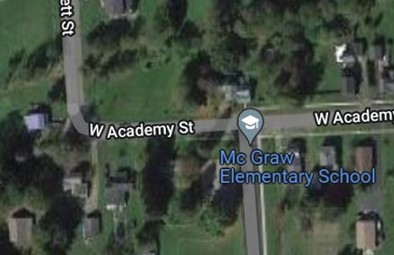 9
¿Dónde  te estacionarías?
¿Qué desafíos podrías esperar?
>>Slide  10Checklist as you are about to leave for visit/Lista de verificación cuando esté a punto de salir para la visita
Is your home visit on your shared calendar? Or did you tell someone where you are going? It is best to have the visit address, phone number and client name./ ¿Su visita domiciliaria esta en su calendario compartido? ¿O le dijiste a alguien a dónde vas? Lo mejor es tener la dirección de visita, el número de teléfono y el nombre del cliente.
Communicate how long the visit might be so a plan for a supervisor to check in can be made./Comunique cuánto durará la visita para que se pueda hacer un plan para que un supervisor se registre.
Is this the best time of day?  It is best to avoid after dark visits if possible./ ¿Es este el mejor momento del día? Es mejor evitar las visitas nocturnas si es posible.
Bring paperwork but nothing extra such as a fancy bag or other PHI./Lleve la documentación, pero nada adicional, como una bolsa elegante u otra PHI.
Do you have pockets? Better than a bag for keys and phone – you don’t have to set anything down to shake hands or write./¿Tienes bolsillos? Mejor que una bolsa para las llaves y el teléfono: no tienes que dejar nada para dar la mano o escribir.
10
>>Slide  11What to wear/Qué ponerse
For confidentiality and personal safety, consider not wearing your badge (Have badge in pocket if needed)/Por confidencialidad y seguridad personal, considere no usar su gafeta (tenga una gafeta en el bolsillo si es necesario)
Consider not having jewelry or things that can be grabbed./ Considere no tener joyas o cosas que se puedan agarrar.
No shirts with controversial messages unless they are pro-people with disabilities./ No se permiten camisetas con mensajes controvertidos a menos que sean a favor de las personas con discapacidad.
Consider what you are going to be doing at the visit‒ for example, sitting on the floor with a client./  Considere lo que va a hacer en la visita, por ejemplo, sentarse en el suelo con el cliente.
Avoid strong smelling smells such as perfume or even scented laundry products./ Evite los olores fuertes como el perfume o incluso los productos de lavandería perfumados.
Consider how to respect the culture of the house while following agency policy./ Considere cómo respetar la cultura de la casa mientras sigue la política de la agencia.
11
>>Slide  12 Cultural considerations/ Consideraciones culturales
When you are offered food or drink, you can say you can’t remove your mask if wearing one, or that you are not allowed by policy to take any food or drink./Cuando le ofrezcan comida o bebida, puede decir que no puede quitarse la máscara si la usa, o que la política no le permite comer ni beber.

When offered a gift./Cuando se le ofrece un regalo. 

Removing shoes (or covering with shoe covers.)/Quitarse los zapatos (o cubrirse con cubrezapatos).
12
>>Slide  13 As you approach the home/Al acercarse a la casa
Check for utility box for power to see how many apartments may be in a building/ Verifique la caja de servicios públicos para ver cuántos apartamentos puede haber en un edificio.
If the neighborhood is known to you, is it different than normal? For example, normally busy and now very quiet or the opposite/ Si el barrio le es conocido, ¿es diferente de lo normal? Por ejemplo, normalmente ocupado y ahora muy tranquilo o al contrario.
If possible, park with the driver's side door away from the house./  Si es posible, estacione con la puerta del lado del conductor alejada de la casa
Scan the neighborhood for loose animals. Stay in car until dogs or other animals are secure./ Escanee el vecindario en busca de animales sueltos. Permanezca en el automóvil hasta que los perros u otros animales estén seguros.
In winter, look at the entrance. Is it icy or snow covered?/ En invierno, mira la entrada. ¿Está helado o cubierto de nieve?
13
>>Slide  14 Examples of individual or apartment power boxes/ Ejemplos de cajas eléctricas individuales o de apartamento
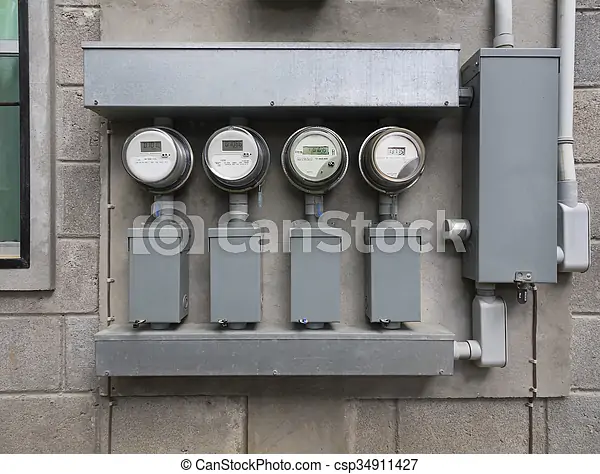 14
>>Slide  15 Knocking on the door/Tocando la puerta
If possible, knock on door then take a few steps back to be less intimidating.
Have one hand free, if possible, to knock but also to defend yourself.  
Turn sideways when waiting for door to open.  This makes you less intimidating and less body surface for anyone to hit.
Ring doorbell and also knock if no response. 
Make sure that this is a good time and confirm what they want to cover.
Make a shared plan over where to meet. For example, living room vs kitchen, or outside vs. public place.  

Si es posible, toque la puerta y luego retroceda unos pasos para ser menos intimidante.
    -Ten una mano libre, si es posible, para tocar pero también para defenderte.
   -Gire hacia un lado cuando espere que se abra la puerta. Esto lo hace menos intimidante y menos superficie corporal para que cualquiera pueda golpear.
Toque el timbre y también toque la puerta si no hay respuesta.
Asegúrese de que sea un buen momento y confirme lo que quieren cubrir.
Haga un plan compartido sobre dónde reunirse. Por ejemplo, en la sala o la cocina, o afuera/lugar público.
15
>>Slide  16 Video of home visiting/Video de visita domiciliaria.
16
>>Slide  17 In the home/En la casa
Be aware of exits, try not to sit with the exit behind you.  
Ask who is in the house?   
Be mindful of health hazards, such as boiling water, or weapons within easy reach. 
If possible, sit on wooden or metal chairs (less bugs or animal fur.)
Be mindful of your intuition. If your gut says to leave, leave!

Tenga cuidado con las salidas, trate de no sentarse con la salida detrás de usted.
Preguntar quién está en la casa?
Tenga en cuenta los peligros para la salud, como el agua hirviendo o las armas al alcance de la mano.
Si es posible, siéntese en sillas de madera o metal (menos bichos o pieles de animales).
Sea consciente de su intuición. Si tu instinto dice que te vayas, ¡vete!
17
>>Slide  18 Visit expectation
Make a shared vision with the individual, family and worker over what the goals are for the visit and what needs to be accomplished. This reduces anxiety and tension. 
Consider who else is home, if there are children or others who won’t be in the conversation but may need a distraction. Consider bringing something for them such as a small toy or coloring pages.
18
>>Slide  19 If things go sideways/Si las cosas no están llendo bien
Stay calm. If you need to leave, then make an excuse and leave. If you can’t leave, call 911 and get to a safe space.  
If you get asked to leave, do so gracefully and ask if you can follow up in a few days.  
Make a plan to debrief after a stressful consumer encounter, with a supervisor or co-worker. 
Have calming exercises ready to go. Consider saving the crisis text line in your phone for either you or for you to call with your individual.  
Use your benefits for staff including Employee Assistance Program or support like “Healthiest You”.

Mantén la calma. Si tienes que irte, invéntate una excusa y vete. Si no te puedes irs, llama al 911 y diríjase a un lugar seguro.
Si le piden que se vaya, hágalo con gracia y pregunte si puedes hacer un seguimiento en unos días.
Haga un plan para informar después de un encuentro estresante con un consumidor, con un supervisor o compañero de trabajo.
Tenga ejercicios relajantes listos para comenzar. Considere guardar la línea de texto de crisis en su teléfono para usted o para que llame con su persona.
Use sus beneficios para el personal, incluido el Programa de asistencia para empleados o apoyo como "Más saludable para usted".
19
>>Slide  20 Policies – plan your work and work your plan/Políticas: planifique su trabajo y trabaje su plan
Make sure your agency policies cover anticipated concerns, and make sure all staff are trained in them. Review them regularly in staff meetings.
Save important phone numbers, including crisis line, child abuse hotline, adult protective hotline, domestic violence hotline.
Sometimes the danger in the home is to both you and the consumer. Have policies for referring consumer to these resources.

Asegúrese de que las políticas de su agencia cubran las inquietudes anticipadas y asegúrese de que todo el personal esté capacitado en ellas. Revíselos periódicamente en las reuniones de personal.
Guarde los números de teléfono importantes, incluida la línea de crisis, la línea directa de abuso infantil, la línea directa de protección de adultos, la línea directa de violencia doméstica.
A veces, el peligro en el hogar es tanto para usted como para el consumidor. Tenga políticas para referir a los consumidores a estos recursos.
20
>>Slide  21 You are your own most important resource/Usted es su propio recurso más importante
If you feel uncomfortable, leave!  
TRUST YOUR GUT!
You can always reschedule.
You can always move the visit location.
Bring a second staff with you if possible. It is sometimes helpful to double up if your home visits are in the same area.

Si te sientes incómodo, ¡vete!
¡CONFIA EN TU INSTINTO!
Siempre puedes re-agendar.
Siempre puede mover la ubicación de la visita.
Traiga un segundo personal con usted si es posible. A veces es útil duplicar si sus visitas domiciliarias se encuentran en la misma área.
21
>>Slide  22 Video: Run Hide Fight/ Video: Correr,Esconderse ,Luchar
22
>>Slide  23 What if your baseline anxiety is high?/ ¿Qué sucede si su ansiedad de referencia es alta?
Trust your gut ‒ is a phase often used about safety/ risk. For those with anxiety or previous negative experiences this can be very tricky.  
It is helpful to discuss potential situations with a co-worker or supervisor so you can figure out what part is baseline anxiety or worry and what is a potentially unsafe situation. 
Self-disclosure ‒ I am always a little nervous going to a new neighborhood or meeting a new person. I try to use that nervous energy to scan for potential problems.

Confíe en su instinto: es una fase que se usa a menudo sobre seguridad/riesgo. Para aquellos con ansiedad o experiencias negativas previas, esto puede ser muy complicado.
Es útil discutir situaciones potenciales con un compañero de trabajo o supervisor para que pueda determinar qué parte es la ansiedad o preocupación de referencia y qué es una situación potencialmente insegura.
Autorrevelación: siempre estoy un poco nervioso al ir a un nuevo vecindario o conocer a una nueva persona. Trato de usar esa energía nerviosa para buscar problemas potenciales.
23
>>Slide  24 We have mostly been looking at staff situations/Principalmente hemos estado analizando situaciones del personal
Let’s look at the consumer
As the person asking/ receiving services, in most cases, you can end any visit or decline to let anyone into your home. We often think the staff have all the power, but in the IL community, we know that the person with the disability comes first and drives the services.  
Use the same skills to scan for potential problems.  Come to an understanding with the staff of what should be accomplished during the visit and set any boundaries you wish to be followed. 
If you live in an unsafe environment, meet elsewhere and ask for help in addressing your safety at home.

Miremos al consumidor
Como la persona que solicita o recibe los servicios, en la mayoría de los casos, puede finalizar cualquier visita o negarse a permitir que alguien ingrese a su hogar. A menudo pensamos que el personal tiene todo el poder, pero en la comunidad de IL sabemos que la persona con discapacidad es lo primero e impulsa los servicios.
Use las mismas habilidades para buscar problemas potenciales. Llegue a un acuerdo con el personal sobre lo que se debe lograr durante la visita y establezca los límites que desea que se sigan.
Si vive en un entorno inseguro, reúnase en otro lugar y pida ayuda para abordar su seguridad en el hogar.
24
>>Slide  25Consumers who are Angry or Upset/ Consumidores que están enojados o molestos
Acknowledge their feelings (active listening)
Wait for the calm (be patient)
Practice active listening (carefully)
Find common ground
Language and cultural barriers – are you able to communicate clearly? Need someone to interpret?
What is the real focus of the anger? Keep distance between you and the problem.
Establish control with facts (their facts/not yours – clarify)
End with a concrete plan for next steps

Reconocer sus sentimientos (escucha activa)
Espera la calma (ten paciencia)
Practica la escucha activa (con atención)
Encontrar un área comun
Barreras idiomáticas y culturales: ¿eres capaz de comunicarte con claridad? ¿Necesitas a alguien que interprete?
¿Cuál es el verdadero foco de la ira? Mantenga la distancia entre usted y el problema.
Establezca control con hechos (sus hechos/no los suyos – aclarar)
Termine con un plan concreto para los próximos pasos
25
>>Slide  26Is your anxiety contributing?/ ¿Tu ansiedad está contribuyendo?
Keep your cool….always
Slow your breathing
Speak clearly, deliberately
Calm tone and volume
Don’t talk down or patronize

Mantén la calma... siempre
Ralentiza tu respiración
Habla claro, deliberadamente
Tono y volumen tranquilos
No hables mal ni seas condescendiente
26
>>Slide  27What to do if you think the individual is suicidal/ Qué hacer si cree que la persona tiene tendencias suicidas
Ask directly – are you thinking about killing yourself?
Use the Columbia suicide severity rating scale
Suicidal thoughts are relatively common, sometimes in response to a new diagnosis of disability.
Our community crisis team – about one-third of the calls are related to onset of disability. This flows from the ableism in our society.
Stigma 
Talking to them, bringing people they care about, remove the means.
No cost gun locks.

Pregunte directamente: ¿está pensando en suicidarse?
Use la escala de calificación de gravedad del suicidio de Columbia
Los pensamientos suicidas son relativamente comunes, a veces en respuesta a un nuevo diagnóstico de discapacidad.
Nuestro equipo de crisis de la comunidad: alrededor de un tercio de las llamadas están relacionadas con el inicio de la discapacidad. Esto fluye del capacitismo en nuestra sociedad.
Estigma
Hablar con ellos, acercarles a las personas que les importan, quitarles los medios.
Candados para armas sin costo.
27
>>Slide  28When do you need outside help and what is that?/ ¿Cuándo necesitas ayuda externa y qué es eso?
Text for help?
Your supervisor may make this call after attempting to assist you.
Is there a community crisis team?
The problem with law enforcement…

Texto de ayuda?
Su supervisor puede hacer esta llamada después de intentar ayudarlo.
¿Existe un equipo comunitario de crisis?
El problema con la aplicación de la ley...
28
>>Slide 29Audience Q&APreguntas y respuestas de la audiencia
29
>>Slide 30Additional Resources/ Recursos adicionales
Columbia-Suicide Severity Rating Scale (C-SSRS) https://cssrs.columbia.edu/the-columbia-scale-c-ssrs/about-the-scale/
Healthiest You by Teledoc https://www.healthiestyou.com/
FEMA Active Shooter Preparedness: Access & Functional Needs - What You Should Know
https://www.youtube.com/watch?v=m3-_z1Q1bFg
Emergency Readiness Series- Active Shooter Pt 1 of 3 The Center for Disability Empowerment
https://www.youtube.com/watch?v=NHXbZZYfA1k&t=0s
Run. Hide. Fight.® English Version
https://www.youtube.com/watch?v=8rDdY4EaKVY
6 Ways to Stay Safe As a Social Worker During Home Visits
https://www.youtube.com/watch?v=tMDUAlo5v3Q 
NAMI – National Alliance on Mental Illness – https://www.nami.org/Home 

Escala de calificación de gravedad del suicidio de Columbia (C-SSRS) https://cssrs.columbia.edu/the-columbia-scale-c-ssrs/about-the-scale/
Tu más saludable por Teledoc https://www.healthiestyou.com/
Preparación para tiradores activos de FEMA: acceso y necesidades funcionales: lo que debe saber
https://www.youtube.com/watch?v=m3-_z1Q1bFg
Serie de Preparación para Emergencias - Tirador Activo Parte 1 de 3 The Center for Disability Empowerment
https://www.youtube.com/watch?v=NHXbZZYfA1k&t=0s
Correr. Ocultar. Fight.® Versión en inglés
https://www.youtube.com/watch?v=8rDdY4EaKVY
6 maneras de mantenerse seguro como trabajador social durante las visitas domiciliarias
https://www.youtube.com/watch?v=tMDUAlo5v3Q
NAMI – Alianza Nacional sobre Enfermedades Mentales – https://www.nami.org/Home
30
>>Slide 31 Final Questions and Evaluation Survey/ Preguntas Finales y Encuesta de Evaluación
Any final questions?
Directly following the webinar, you will see a short evaluation survey to complete on your screen. We appreciate your feedback! 

https://uthtmc.az1.qualtrics.com/jfe/form/SV_2uI139zP6lmpKmO

¿Alguna pregunta final?
Inmediatamente después del seminario web, verá una breve encuesta de evaluación para completar en su pantalla. ¡Agradecemos sus comentarios!

https://uthtmc.az1.qualtrics.com/jfe/form/SV_2uI139zP6lmpKmO
31
>> Slide 32IL-NET Attribution/ Atribución IL-NET
The IL-NET is supported by grant numbers 90ILTA0002 and 90ISTA0002 from the U.S. Administration for Community Living, Department of Health and Human Services, Washington, D.C. 20201. Grantees undertaking projects under government sponsorship are encouraged to express freely their findings and conclusions. Points of view or opinions do not, therefore, necessarily represent official Administration for Community Living policy.

IL-NET cuenta con el respaldo de los números de subvención 90ILTA0002 y 90ISTA0002 de la Administración para la Vida Comunitaria de los EE. UU., Departamento de Salud y Servicios Humanos, Washington, D.C. 20201. Se alienta a los beneficiarios que emprenden proyectos bajo el patrocinio del gobierno a expresar libremente sus hallazgos y conclusiones. Por lo tanto, los puntos de vista u opiniones no representan necesariamente la política oficial de Administration for Community Living.
32